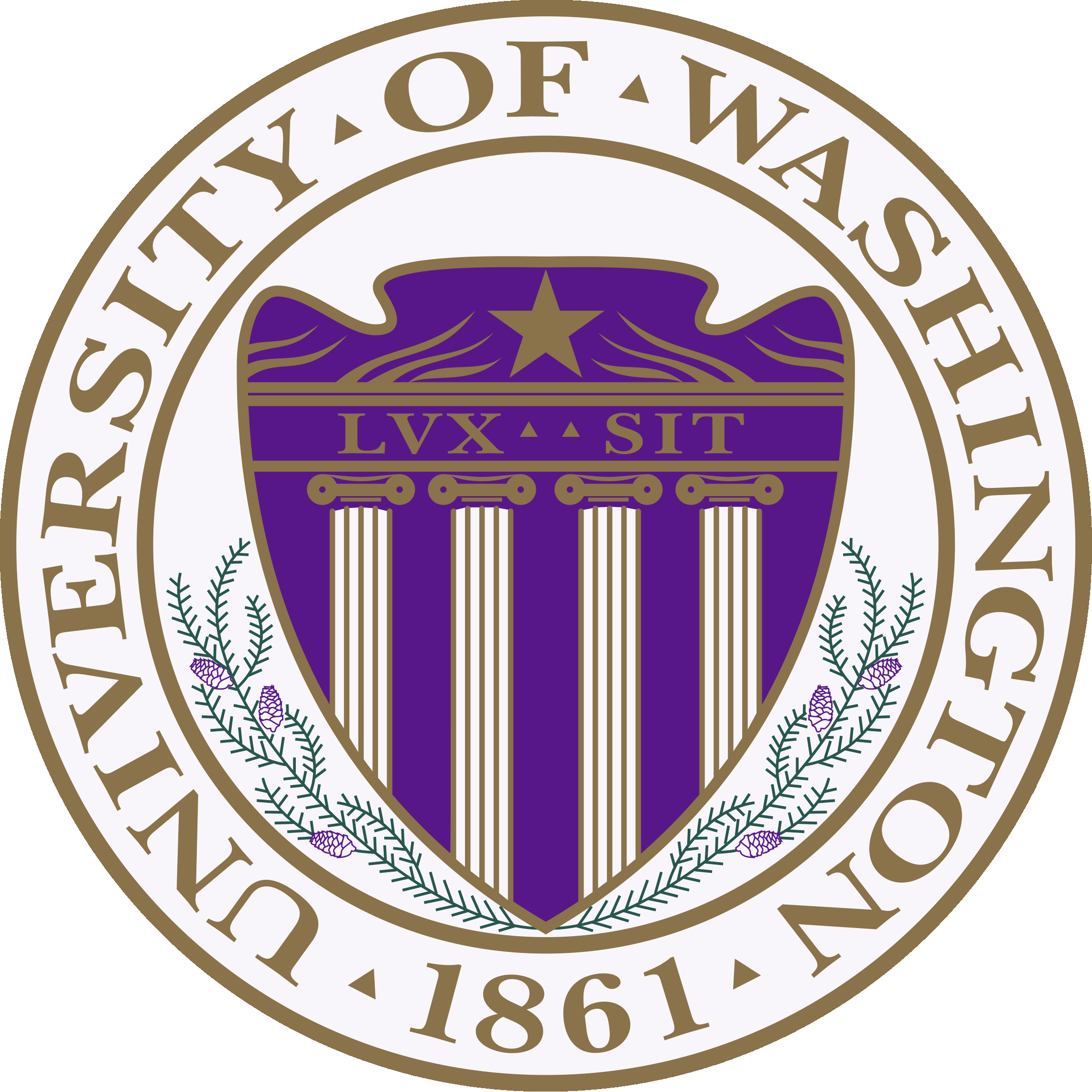 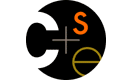 CSE373: Data Structure & AlgorithmsLecture 22: More Sorting
Catie Baker
Spring 2015
Admin
Homework 5 partner selection due TODAY!
Catalyst link posted on the webpage

Homework 5 due next Wednesday at 11pm!
Spring 2015
CSE373: Data Structures & Algorithms
2
The comparison sorting problem
Assume we have n comparable elements in an array and we want to rearrange them to be in increasing order

Input:
An array A of data records
A key value in each data record
A comparison function (consistent and total)

Effect:
Reorganize the elements of A such that for any i and j,       if i < j then A[i]  A[j]
(Also, A must have exactly the same data it started with)
Could also sort in reverse order, of course

An algorithm doing this is a comparison sort
Spring 2015
CSE373: Data Structures & Algorithms
3
Sorting: The Big Picture
Surprising amount of neat stuff to say about sorting:
Simple
algorithms:
O(n2)
Fancier
algorithms:
O(n log n)
Comparison
lower bound:
(n log n)
Specialized
algorithms:
O(n)
Handling
huge data
sets
Insertion sort
Selection sort
Shell sort
…
Heap sort
Merge sort
Quick sort
…
Bucket sort
Radix sort
External
sorting
Spring 2015
CSE373: Data Structures & Algorithms
4
Divide and conquer
Very important technique in algorithm design

Divide problem into smaller parts

Independently solve the simpler parts 
Think recursion
Or potential parallelism

Combine solution of parts to produce overall solution
Spring 2015
CSE373: Data Structures & Algorithms
5
Divide-and-Conquer Sorting
Two great sorting methods are fundamentally divide-and-conquer

Merge sort: 	   Sort the left half of the elements (recursively)
		   	   Sort the right half of the elements (recursively)
			   Merge the two sorted halves into a sorted whole

Quick sort:	   Pick a “pivot” element 
     Divide elements into less-than pivot 
			    and greater-than pivot
     Sort the two divisions (recursively on each)
     Answer is sorted-less-than then pivot then 	  
                      sorted-greater-than
Spring 2015
CSE373: Data Structures & Algorithms
6
Merge sort
8
2
9
4
5
3
1
6
To sort array from position lo to position hi:
If range is 1 element long, it is already sorted! (Base case)
Else: 
Sort from lo to (hi+lo)/2
Sort from (hi+lo)/2 to hi
Merge the two halves together

Merging takes two sorted parts and sorts everything
O(n) but requires auxiliary space…
Spring 2015
CSE373: Data Structures & Algorithms
7
Some details: saving a little time
What if the final steps of our merge looked like this:








Wasteful to copy to the auxiliary array just to copy back…
2
4
5
6
1
3
8
9
Main array




Auxiliary array
1
2
3
4
5
6
Spring 2015
CSE373: Data Structures & Algorithms
8
Some details: saving a little time
If left-side finishes first, just stop the merge and copy back:





If right-side finishes first, copy dregs into right then copy back
copy
first
second
Spring 2015
CSE373: Data Structures & Algorithms
9
Some details: Saving Space and Copying
Simplest / Worst: 
	Use a new auxiliary array of size (hi-lo) for every merge

Better:
	Use a new auxiliary array of size n for every merging stage

Better:
	Reuse same auxiliary array of size n for every merging stage

Best (but a little tricky):
	Don’t copy back – at 2nd, 4th, 6th, … merging stages, use the original array as the auxiliary array and vice-versa
Need one copy at end if number of stages is odd
Spring 2015
CSE373: Data Structures & Algorithms
10
Swapping Original / Auxiliary Array (“best”)
First recurse down to lists of size 1
As we return from the recursion, swap between arrays
Merge by 1

Merge by 2

Merge by 4

Merge by 8

Merge by 16
Copy if Needed
(Arguably easier to code up without recursion at all)
Spring 2015
CSE373: Data Structures & Algorithms
11
Linked lists and big data
We defined sorting over an array, but sometimes you want to sort linked lists

One approach:
Convert to array: O(n)
Sort: O(n log n)
Convert back to list: O(n)

Or merge sort works very nicely on linked lists directly
Heapsort and quicksort do not
Insertion sort and selection sort do but they’re slower

Merge sort is also the sort of choice for external sorting
Linear merges minimize disk accesses
And can leverage multiple disks to get streaming accesses
Spring 2015
CSE373: Data Structures & Algorithms
12
Quick sort
A divide-and-conquer algorithm
Recursively chop into two pieces
Instead of doing all the work as we merge together, we will do all the work as we recursively split into halves
Unlike merge sort, does not need auxiliary space

O(n log n) on average , but O(n2) worst-case 

Faster than merge sort in practice?
Often believed so
Does fewer copies and more comparisons, so it depends on the relative cost of these two operations!
Spring 2015
CSE373: Data Structures & Algorithms
13
Quicksort Overview
Pick a pivot element

Partition all the data into:
The elements less than the pivot
The pivot
The elements greater than the pivot

Recursively sort A and C

The answer is, “as simple as A, B, C”
Spring 2015
CSE373: Data Structures & Algorithms
14
Think in Terms of Sets
S
select pivot value
81
31
57
43
13
75
92
0
26
65
S1
S2
partition S
0
31
75
43
65
13
81
92
26
57
Quicksort(S1) and
Quicksort(S2)
S1
S2
0
13
26
31
43
57
75
81
92
65
S
Presto!  S is sorted
0
13
26
31
43
57
65
75
81
92
[Weiss]
Spring 2015
CSE373: Data Structures & Algorithms
15
Example, Showing Recursion
8
2
9
4
5
3
1
6
Divide
5
2  4   3   1
8   9   6
Divide
3
8
4
9
2   1
6
Divide
1 Element
1
2
Conquer
1   2
Conquer
6   8   9
1   2   3   4
Conquer
1   2   3   4   5   6   8   9
Spring 2015
CSE373: Data Structures & Algorithms
16
Details
Have not yet explained:

How to pick the pivot element
Any choice is correct: data will end up sorted
But as analysis will show, want the two partitions to be about equal in size

How to implement partitioning
In linear time
In place
Spring 2015
CSE373: Data Structures & Algorithms
17
Pivots
8
8
2
2
9
9
4
4
5
5
3
3
1
1
6
6
5
1
2  4   3   1
8  2  9  4  5  3  6
8   9   6
Best pivot?
Median
Halve each time



Worst pivot?
Greatest/least element
Problem of size n - 1
O(n2)
Spring 2015
CSE373: Data Structures & Algorithms
18
Potential pivot rules
While sorting arr from lo to hi-1 …

Pick arr[lo] or arr[hi-1]
Fast, but worst-case occurs with mostly sorted input

Pick random element in the range
Does as well as any technique, but (pseudo)random number generation can be slow
Still probably the most elegant approach

Median of 3, e.g., arr[lo], arr[hi-1], arr[(hi+lo)/2]
Common heuristic that tends to work well
Spring 2015
CSE373: Data Structures & Algorithms
19
Partitioning
Conceptually simple, but hardest part to code up correctly
After picking pivot, need to partition in linear time in place

One approach (there are slightly fancier ones):
Swap pivot with arr[lo]
Use two fingers i and j, starting at lo+1 and hi-1
while (i < j)
   if (arr[j] > pivot) j--
   else if (arr[i] < pivot) i++
   else swap arr[i] with arr[j]
Swap pivot with arr[i] *

*skip step 4 if pivot ends up being least element
Spring 2015
CSE373: Data Structures & Algorithms
20
Example
Step one: pick pivot as median of 3
lo = 0, hi = 10
0
1
2
3
4
5
6
7
8
9
8
1
4
9
0
3
5
2
7
6
Step two: move pivot to the lo position
0
1
2
3
4
5
6
7
8
9
6
1
4
9
0
3
5
2
7
8
Spring 2015
CSE373: Data Structures & Algorithms
21
Example
Often have more than 
one swap during partition – 
this is a short example
Now partition in place


Move fingers


Swap

Move fingers


Move pivot
6
1
4
9
0
3
5
2
7
8
6
1
4
9
0
3
5
2
7
8
6
1
4
2
0
3
5
9
7
8
6
1
4
2
0
3
5
9
7
8
5
1
4
2
0
3
6
9
7
8
Spring 2015
CSE373: Data Structures & Algorithms
22
Quick sort visualization
http://www.cs.usfca.edu/~galles/visualization/ComparisonSort.html
Spring 2015
CSE373: Data Structures & Algorithms
23
Analysis
Best-case: Pivot is always the median
		T(0)=T(1)=1
		T(n)=2T(n/2) + n           -- linear-time partition
		Same recurrence as merge sort: O(n log n)

Worst-case: Pivot is always smallest or largest element
		T(0)=T(1)=1
              T(n) = 1T(n-1)  + n   
		Basically same recurrence as selection sort: O(n2)

Average-case (e.g., with random pivot)
O(n log n), not responsible for proof (in text)
Spring 2015
CSE373: Data Structures & Algorithms
24
Cutoffs
For small n, all that recursion tends to cost more than doing a quadratic sort
Remember asymptotic complexity is for large n

Common engineering technique: switch algorithm below a cutoff
Reasonable rule of thumb: use insertion sort for n < 10

Notes:
Could also use a cutoff for merge sort
Cutoffs are also the norm with parallel algorithms 
Switch to sequential algorithm
None of this affects asymptotic complexity
Spring 2015
CSE373: Data Structures & Algorithms
25
Cutoff pseudocode
void quicksort(int[] arr, int lo, int hi) {
  if(hi – lo < CUTOFF)
     insertionSort(arr,lo,hi);
  else
     …
}
Notice how this cuts out the vast majority of the recursive calls 
   Think of the recursive calls to quicksort as a tree
   Trims out the bottom layers of the tree
Spring 2015
CSE373: Data Structures & Algorithms
26
How Fast Can We Sort?
Heapsort & mergesort have O(n log n) worst-case running time

Quicksort has O(n log n) average-case running time

These bounds are all tight, actually (n log n)

Comparison sorting in general is  (n log n)
An amazing computer-science result: proves all the clever programming in the world cannot comparison-sort in linear time
Spring 2015
CSE373: Data Structures & Algorithms
27
The Big Picture
Surprising amount of juicy computer science: 2-3 lectures…
Simple
algorithms:
O(n2)
Fancier
algorithms:
O(n log n)
Comparison
lower bound:
(n log n)
Specialized
algorithms:
O(n)
Handling
huge data
sets
Insertion sort
Selection sort
Shell sort
…
Heap sort
Merge sort
Quick sort (avg)
…
Bucket sort
Radix sort
External
sorting
How???
  Change the model – assume    
   more than “compare(a,b)”
Spring 2015
CSE373: Data Structures & Algorithms
28
Bucket Sort (a.k.a. BinSort)
If all values to be sorted are known to be integers between 1 and K (or any small range):
Create an array of size K 
Put each element in its proper bucket (a.k.a. bin)
If data is only integers, no need to store more than a count of how times that bucket has been used
Output result via linear pass through array of buckets
Example: 
K=5
input (5,1,3,4,3,2,1,1,5,4,5)

	  output: 1,1,1,2,3,3,4,4,5,5,5
Spring 2015
CSE373: Data Structures & Algorithms
29
Visualization
http://www.cs.usfca.edu/~galles/visualization/CountingSort.html
Spring 2015
CSE373: Data Structures & Algorithms
30
Analyzing Bucket Sort
Overall: O(n+K)
Linear in n, but also linear in K
(n log n) lower bound does not apply because this is not a comparison sort

Good when K is smaller (or not much larger) than n
We don’t spend time doing comparisons of duplicates

Bad when K is much larger than n
Wasted space; wasted time during linear O(K) pass

For data in addition to integer keys, use list at each bucket
Spring 2015
CSE373: Data Structures & Algorithms
31
Bucket Sort with Data
Most real lists aren’t just keys; we have data
Each bucket is a list (say, linked list)
To add to a bucket, insert in O(1) (at beginning, or keep pointer to last element)
Example: Movie ratings; scale 1-5;1=bad, 5=excellent
Input=
	5: Casablanca
	3: Harry Potter movies
	5: Star Wars Original Trilogy
	1: Rocky V
Rocky V
Harry Potter
Casablanca
Star Wars
Result: 1: Rocky V, 3: Harry Potter, 5: Casablanca, 5: Star Wars
Easy to keep ‘stable’; Casablanca still before Star Wars
Spring 2015
32
CSE373: Data Structures & Algorithms
Radix sort
Radix = “the base of a number system”
Examples will use 10 because we are used to that
In implementations use larger numbers
For example, for ASCII strings, might use 128

Idea:
Bucket sort on one digit at a time
Number of buckets = radix
Starting with least significant digit
Keeping sort stable
Do one pass per digit
Invariant: After k passes (digits), the last k digits are sorted

Aside: Origins go back to the 1890 U.S. census
Spring 2015
CSE373: Data Structures & Algorithms
33
Example
Radix = 10




Input:   478
 	       537
		   9
            721
		   3
		 38
	        143
		  67
0
1
2
3
4
5
6
7
8
9
721
3
143
537
  67
478
  38
9
Order now: 721
	                  3
                   143
                   537
                     67
                   478
                     38
                       9
First pass: 
	bucket sort by ones digit
Spring 2015
CSE373: Data Structures & Algorithms
34
0
1
2
3
4
5
6
7
8
9
Example
721
3
143
537
  67
478
  38
9
Radix = 10
0
1
2
3
4
5
6
7
8
9
3
    9
721
537
  38
143
67
478
Order was: 721
	                  3
                   143
                   537
                     67
                   478
                     38
                       9
Order now:     3
	                  9
                   721
		      537
                     38
		      143
                     67
                   478
Second pass: 
	stable bucket sort by tens digit
Spring 2015
CSE373: Data Structures & Algorithms
35
0
1
2
3
4
5
6
7
8
9
Example
3
    9
721
537
  38
143
67
478
Radix = 10
0
1
2
3
4
5
6
7
8
9
3
    9
  38
  67
143
478
537
721
Order was:     3
	                  9
                   721
		      537
                     38
		      143
                     67
                   478
Order now:     3
	                  9
                     38
		        67
                   143
		      478
                   537
                   721
Third pass: 
	stable bucket sort by 100s digit
Spring 2015
CSE373: Data Structures & Algorithms
36
Visualization
http://www.cs.usfca.edu/~galles/visualization/RadixSort.html
Spring 2015
CSE373: Data Structures & Algorithms
37
Analysis
Input size: n
Number of buckets = Radix: B
Number of passes = “Digits”: P

Work per pass is 1 bucket sort: O(B+n)

Total work is O(P(B+n))

Compared to comparison sorts, sometimes a win, but often not
Example: Strings of English letters up to length 15
Run-time proportional to: 15*(52 + n) 
 This is less than n log n only if n > 33,000
Of course, cross-over point depends on constant factors of the implementations
And radix sort can have poor locality properties
Spring 2015
CSE373: Data Structures & Algorithms
38
Sorting massive data
Need sorting algorithms that minimize disk/tape access time:
Quicksort and Heapsort both jump all over the array, leading to expensive random disk accesses
Merge sort scans linearly through arrays, leading to (relatively) efficient sequential disk access

Merge sort is the basis of massive sorting

Merge sort can leverage multiple disks
Spring 2015
Fall 2013
39
CSE373: Data Structures & Algorithms
39
[Speaker Notes: Don’t have to spend a lot of time gettign into details.  Point out mergesort has seq reading of a data which is good for spatial locality.]
External Merge Sort
Sort 900 MB using 100 MB RAM
Read 100 MB of data into memory
Sort using conventional method (e.g. quicksort)
Write sorted 100MB to temp file
Repeat until all data in sorted chunks (900/100 = 9 total)
Read first 10 MB of each sorted chuck, merge into remaining 10MB
writing and reading as necessary
Single merge pass instead of log n
Additional pass helpful if data much larger than memory
Parallelism and better hardware can improve performance
Distribution sorts (similar to bucket sort) are also used
Spring 2015
CSE373: Data Structures & Algorithms
40
Last Slide on Sorting
Simple O(n2) sorts can be fastest for small n
Selection sort, Insertion sort (latter linear for mostly-sorted)
Good for “below a cut-off” to help divide-and-conquer sorts
O(n log n) sorts
Heap sort, in-place but not stable nor parallelizable
Merge sort, not in place but stable and works as external sort
Quick sort, in place but not stable and O(n2) in worst-case
Often fastest, but depends on costs of comparisons/copies
 (n log n) is worst-case and average lower-bound for sorting by comparisons
Non-comparison sorts
Bucket sort good for small number of possible key values
Radix sort uses fewer buckets and more phases
Best way to sort?  It depends!
Spring 2015
CSE373: Data Structures & Algorithms
41